N1MM tips
tiny.cc/n1mm
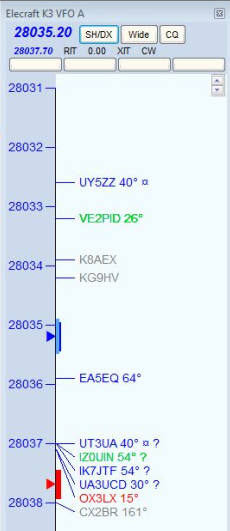 Bandmap
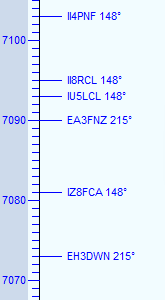 Info uit DX-cluster, bv 
Gewerkte stations worden toegevoegd
Kleur voor Nieuw Multiplier dubbelle Multiplier 
	Gewerkt / niet geldig voor contest
Klikken op call en TRX frequentie wijzigd
Frequentie = carrier = afstemming

E.v. audio bestand voor CQ geven in SSB
2 transceivers?
Elk eigen com-poort configureren
Juiste poort actief maken voor contest
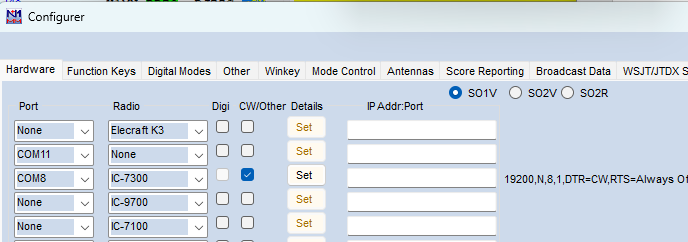 Transceivers aangesloten op USB hub in metalen behuizing
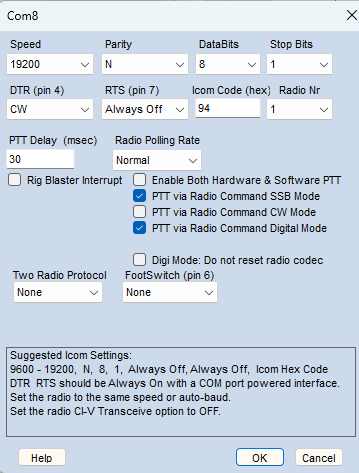 CW
Hardware interface K1EL, microkeyer
Via CAT
IF filter op ca 300 Hz
CW get decoder: 
call, rapport aanklikbaar
N1MM RTTY en IC7300
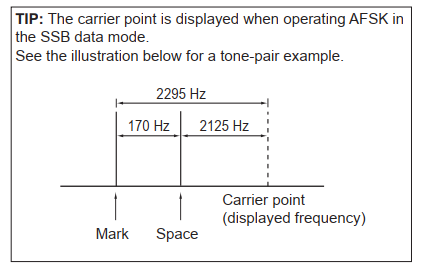 Display = carrier frequentie 7.100,000
Definitie RTTY: 
LSB, FSK 170 Hz shift, 45.45 baud
Mark 2125 = 7.097,875  Space 2295 =7.097,705 
bij IF Center bv 1500 Hz ipv 2210 Hz correctie nodig om TRX en bandmap goed te krijgen
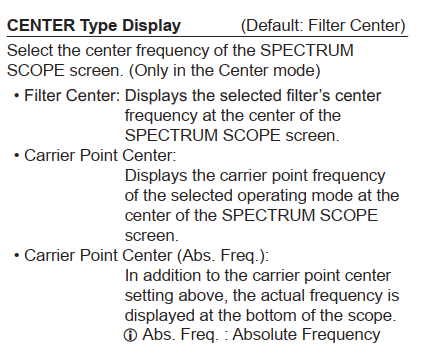 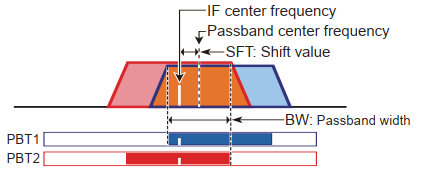 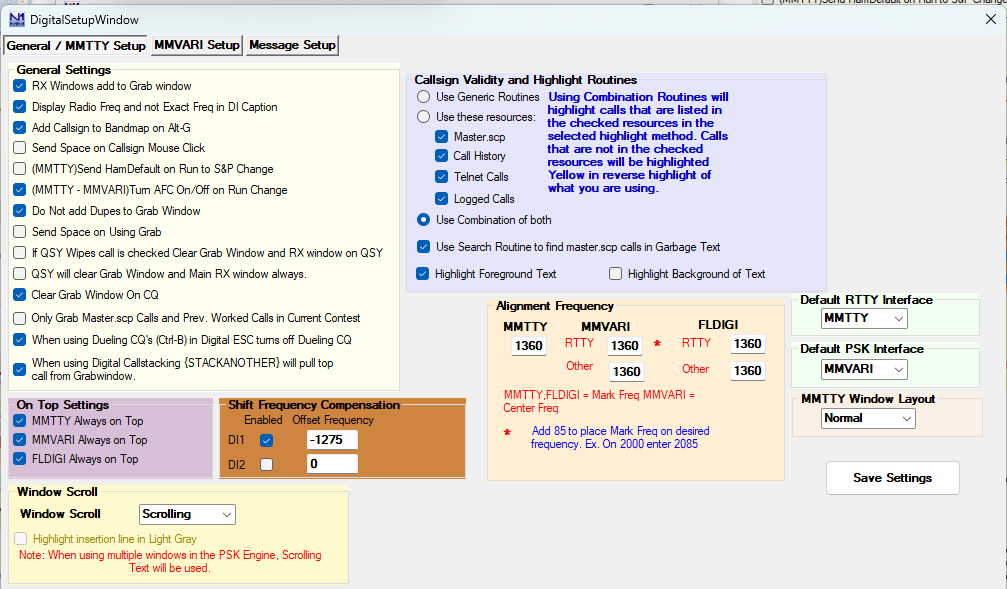 RTTY
2Tone decoder van G3YYD

Shift frequency compensation: 
DX-cluster en software afstemming op dezelfde frequentie
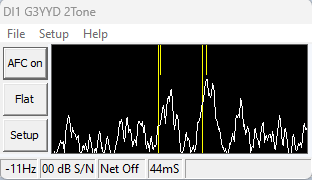 Meer details rttycontesting.com
Rekenvoorbeeld uitzending op 7042,000 kHz
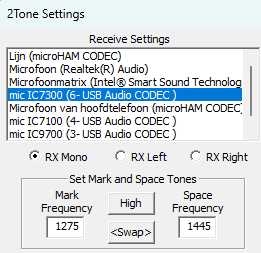 2Tone
Lage tonen 1275 mark en 1445 space instellen in 2Tone settings
DigitalSetupwindom 
setting aanpassen op centerfrequentie tussen mark en space = 1275+85= 1360 Hz
Shift Frequency Comepensation -1275

Resultaat :
TX RTTY signaal exact op 7042,000
Reverse beacon spot 7042,000
N1MM Bandmap op 7042,000

Dispay TRX 7043,275 = carrier
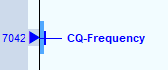 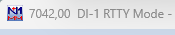 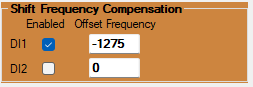 links
Engelstalig
n1mmwp.hamdocs.com/getting-started
tiny.cc/n1mm
tiny.cc/n1mm-elmer
rttycontesting.com
tiny.cc/k8zt-p


Nederlands
www.pi4dec.nl/workshop-n1mm-logger